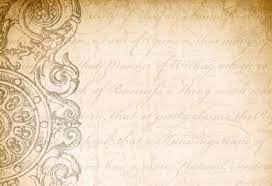 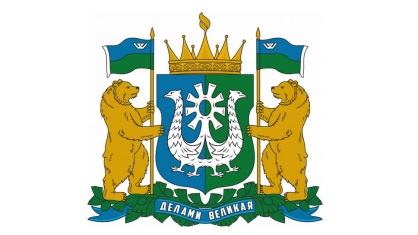 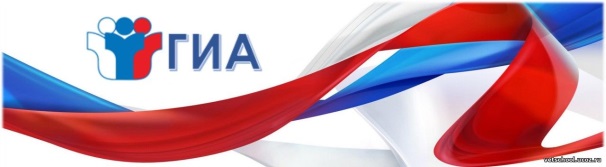 Департамент образования и науки
Ханты-Мансийского автономного округа – Югры
Совещание по подготовке к проведению государственной итоговой аттестации по образовательным программам основного общего и среднего общего образования в 2024 году

29 марта 2024 года
Об особенностях проведения ГИА в 2024 году для участников, прибывших на территорию Ханты-Мансийского автономного округа - Югры из недружественных стран, а также Луганской народной республики, Донецкой народной республики, Запорожской и Херсонской областей
Татьяна Викторовна Савицкая,
консультант отдела адаптированных образовательных программ и итоговой аттестации
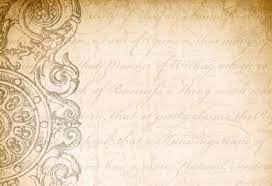 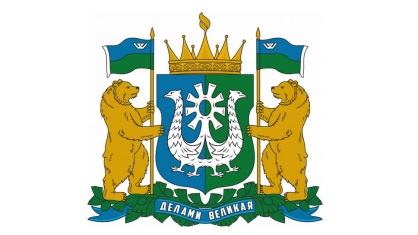 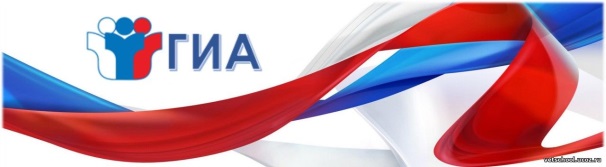 Департамент образования и науки
Ханты-Мансийского автономного округа – Югры
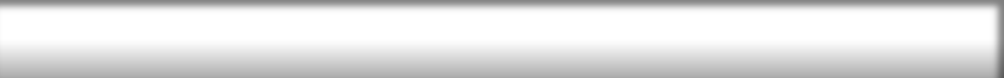 Правовое обеспечение особенностей проведения ГИА в 2024 году
Федеральный закон от 29.12.2012 № 273-ФЗ «Об образовании в Российской Федерации»
приказы Минпросвещения России и Рособрнадзора от 04.04.2023 № 232/551 «О порядке проведения ГИА-9», 
№ 233/552 «О порядке проведения ГИА-11»
приказ  Минпросвещения России и Рособрнадзора от 22.02.2023 № 131/274 «Об особенностях проведения ГИА и условия допуска к ней в 2022/23, 2023/24, 2024/25, 2025/26 учебных годах»
постановление Правительства РФ от 26.01.2024 № 67 «Об особенностях проведения ГИА и приема на обучение в 2024 году»
приказ Минпросвещения России и Рособрнадзора от 31.01.2024 № 59/137 «Об особенностях проведения ГИА при завершении освоения основных образовательных программ ООО и СОО в 2024 году»
распоряжение Правительства РФ от 13.05.2021 № 1230-р (перечень иностранных государств, совершающих недружественные действия в отношении Российской Федерации...)
Инструктивно-методические документы Росообрнадзора:
письмо с разъяснениями от 04.03.2024 № 02-70
письмо с разъяснениями от 04.03.2024 № 04-55
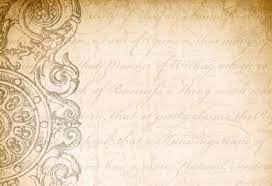 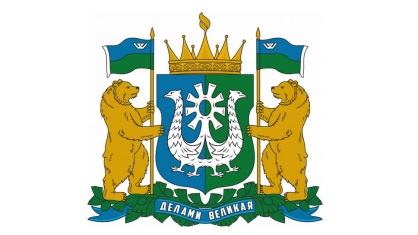 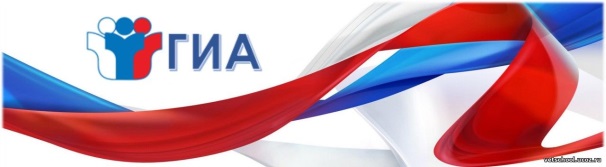 Департамент образования и науки
Ханты-Мансийского автономного округа – Югры
Категории (согласно приказу от 22.02.2023 № 131/274):
лица, являющиеся участниками ГИА-9, ГИА-11:
обучающиеся в образовательных организациях ДНР, ЛНР, Запорожской, Херсонской областей
обучавшиеся в образовательных организациях ДНР, ЛНР, Запорожской, Херсонской областей, и принятых начиная с 2021/22 учебного года на обучение в образовательные организации по имеющим государственную аккредитацию образовательным программам ООО, СОО, расположенные на территории Российской Федерации (за исключением территорий ДНР, ЛНР, Запорожской, Херсонской областей со дня их принятия в Российскую Федерацию)
Получение допуска к прохождению ГИА, в том числе:
ГИА-9 – при наличии положительного результата ИС-9
ГИА-11 – при наличии положительного результата ИС-11(И)
Важно! Определение соответствующей категории участников ГИА!
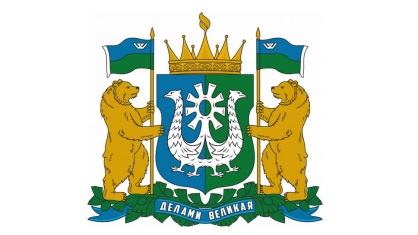 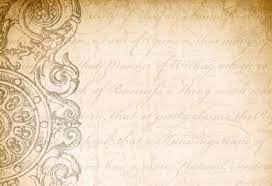 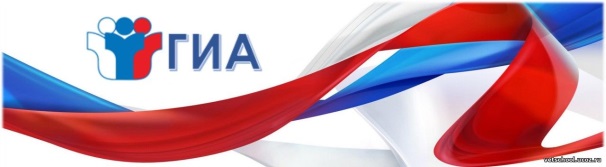 Департамент образования и науки
Ханты-Мансийского автономного округа – Югры
ГИА-9
ГИА-11
Особенности проведения ГИА-9, ГИА-11 в 2023/24 учебном году
(согласно приказу от 22.02.2023 № 131/274):
проходят в форме ГВЭ по обязательным предметам: русскому языку и математике
по их выбору по обязательным предметам в форме ГВЭ или ЕГЭ
участники ГИА-9, 
ГИА-11 с ОВЗ, дети-инвалиды, инвалиды
по их выбору в форме промежуточной аттестации
Порядки проведения ГИА-9, ГИА-11 не распространяются в части:
форм проведения ГИА-9, ГИА-11,
количества и перечня учебных предметов ГИА-9,
порядка изменения формы ГИА-11,
условий повторного допуска к ГИА-9, ГИА
В случае выбора формы ЕГЭ, ГВЭ, промежуточной аттестации
Результаты промежуточной аттестации для участников ГИА-9, ГИА-11 с ОВЗ, детей-инвалидов, инвалидов,являются основанием для выдачи аттестата по соответствующему уровню общего образования
В случае неудовлетворительного результата ЕГЭ, ГВЭ, возможность прохождения ГИА в форме промежуточной аттестации в резервные дни
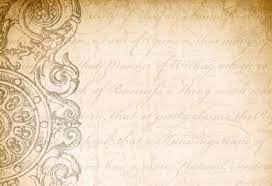 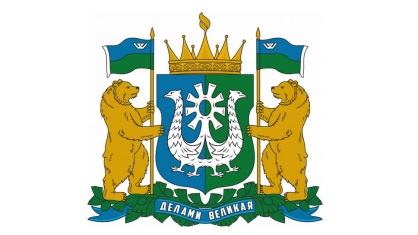 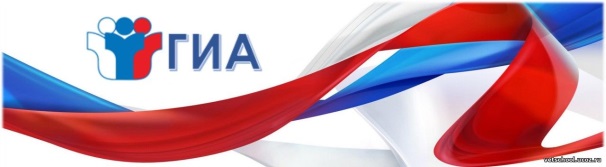 Департамент образования и науки
Ханты-Мансийского автономного округа – Югры
Категории (согласно приказу от 31.01.2024 № 59/137):
граждане, являющиеся участниками ГИА-9, ГИА-11, в том числе иностранные граждане, проходившие обучение за рубежом и вынужденные прервать его в связи с недружественными действиями иностранных государств:
находящиеся в иностранных государствах и осваивающих имеющие государственную аккредитацию образовательные программы ООО и СОО в ОО на территории Российской Федерации, а также вне ОО, в форме семейного образования или самообразования с применением электронного обучения и (или) дистанционных образовательных технологий
находящиеся в Российской Федерации и осваивающие имеющие государственную аккредитацию образовательные программы ООО и СОО, принятые на обучение начиная с 2021/22 учебного года в образовательные организации
ВАЖНО Подтверждение отнесения к соответствующей категории участников ГИА!
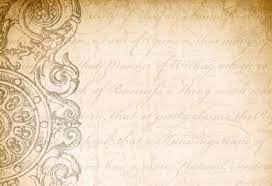 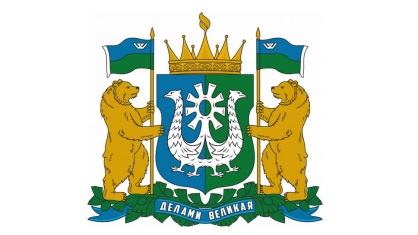 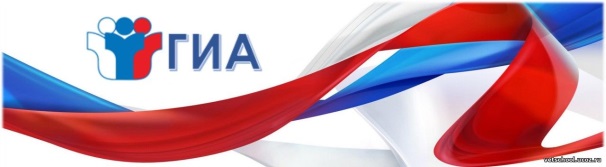 Департамент образования и науки
Ханты-Мансийского автономного округа – Югры
Особенности проведения ГИА-9, ГИА-11 в 2023/24 учебном году
(согласно приказу от 31.01.2024 № 59/137):
Право прохождения ГИА-9, ГИА-11, по выбору участника, в форме промежуточной аттестации (заявления на изменение формы подаются не позднее чем за две недели до начала соответствующего периода проведения экзаменов)
Результаты промежуточной аттестации признаются результатами ГИА и являются основанием для выдачи аттестатов
В случае выбора формы ЕГЭ, ОГЭ, ГВЭ Порядки проведения ГИА-9, ГИА-11 не распространяются в части изменения формы ГИА, условий повторного допуска к ГИА в дополнительный срок
В случае неудовлетворительного результата ЕГЭ, ОГЭ, ГВЭ, возможность повторного прохождения ГИА в форме промежуточной аттестации
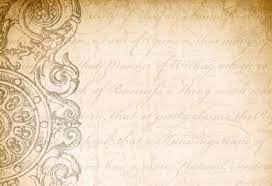 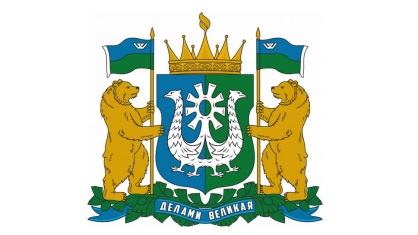 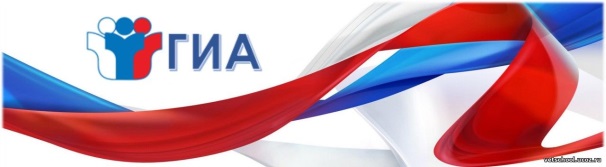 Департамент образования и науки
Ханты-Мансийского автономного округа – Югры
Благодарю за внимание!
адрес сайта: https://depobr.admhmao.ru/

е-mail:  doimp@admhmao.ru
г. Ханты-Мансийск, 29.03.2024